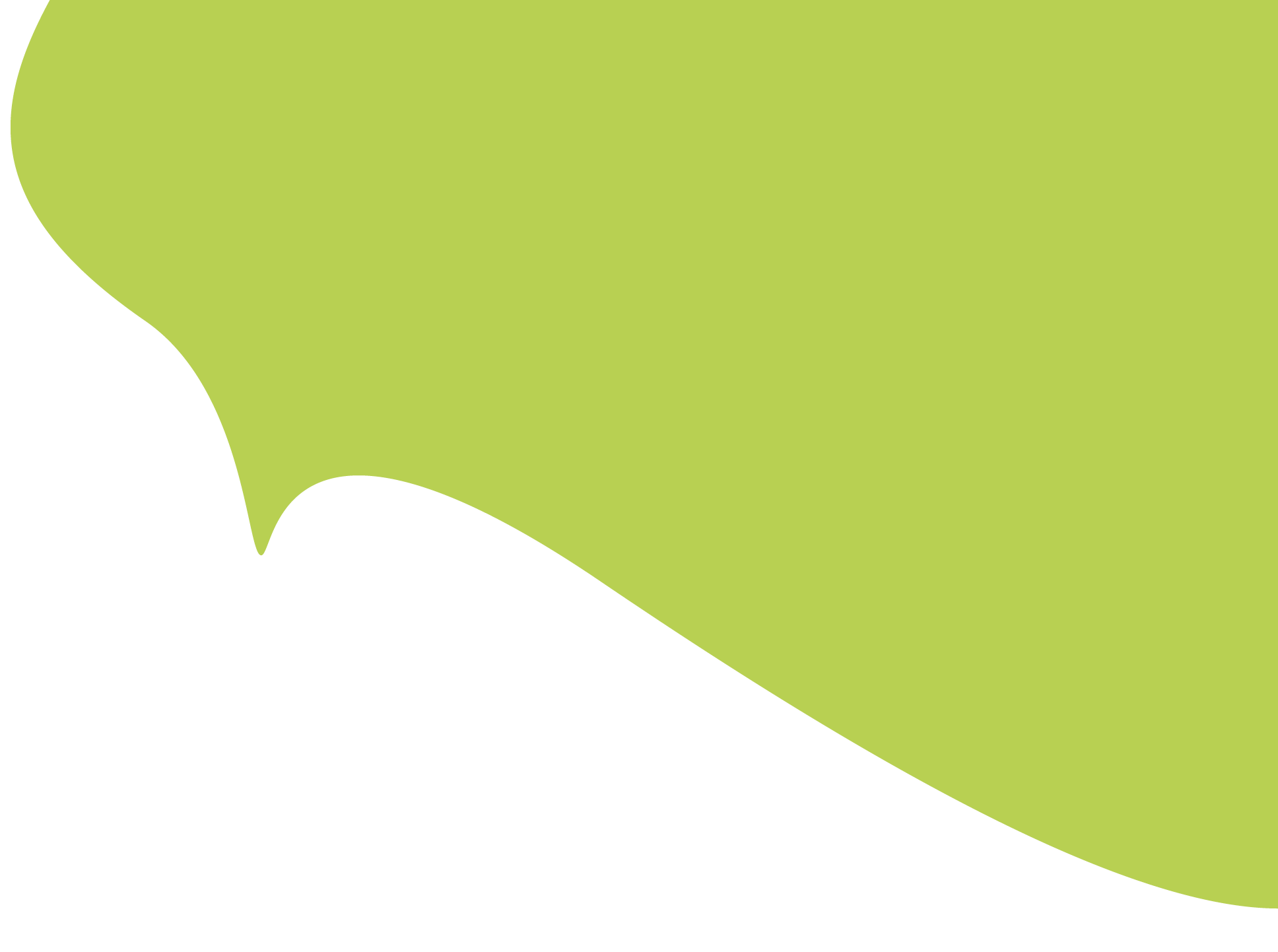 4. Uskonnollisten tilojen arkkitehtuuri uskonnon ja sen erityispiirteiden kuvaajana
Pyhä tila
uskonnon harjoittamisessa on usein tärkeässä asemassa tietty pyhä tila 
pyhän tilan arkkitehtuuriin vaikuttavat monet tekijät, erityisesti kulttuurinen ympäristö jossa pyhä tila sijaitsee 
samankin uskonnon sisällä pyhät tilat voivat olla todella erilaisia 
pyhien tilojen arkkitehtuuriin liittyy opillista symboliikkaa
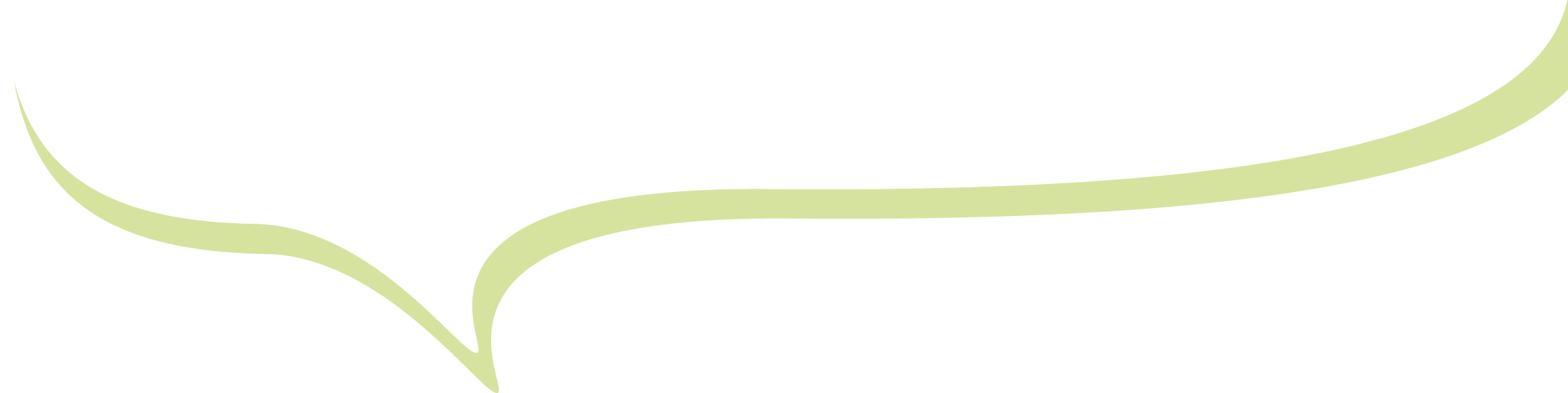 Synagoga
ei ole tiettyä synagoga-arkkitehtuurin tyyliä 
synagoga rakennetaan Jerusalemin suuntaan 
Jerusalemin temppeliin liittyvä symboliikka keskeistä 
pyhä arkki synagogan pyhin paikka, siellä säilytetään Toora-kääröjä 
muuta symboliikkaa: Daavidin tähti, menora/hanukia, ikuinen valo, kymmenen käskyn laintaulut
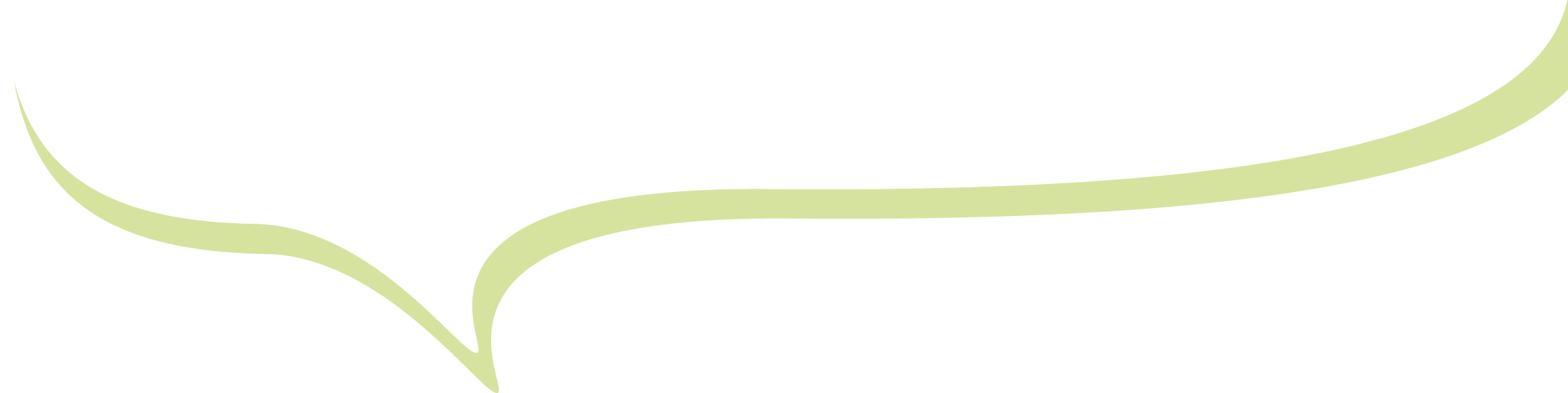 Kirkko
kirkko on rakennettu erityisesti jumalanpalveluksia varten 
usein rakennussuunta itään, kuvaa Kristuksen ylösnousemista 
kirkkojen tyylit ja muodot vaihtelevat todella paljon eri kirkkokuntien, aikakausien ja kulttuurien parissa 
usein kirkon pyhin keskuspaikka on alttari joka symboloi ehtoollista, uhria ja Kristuksen hautaa
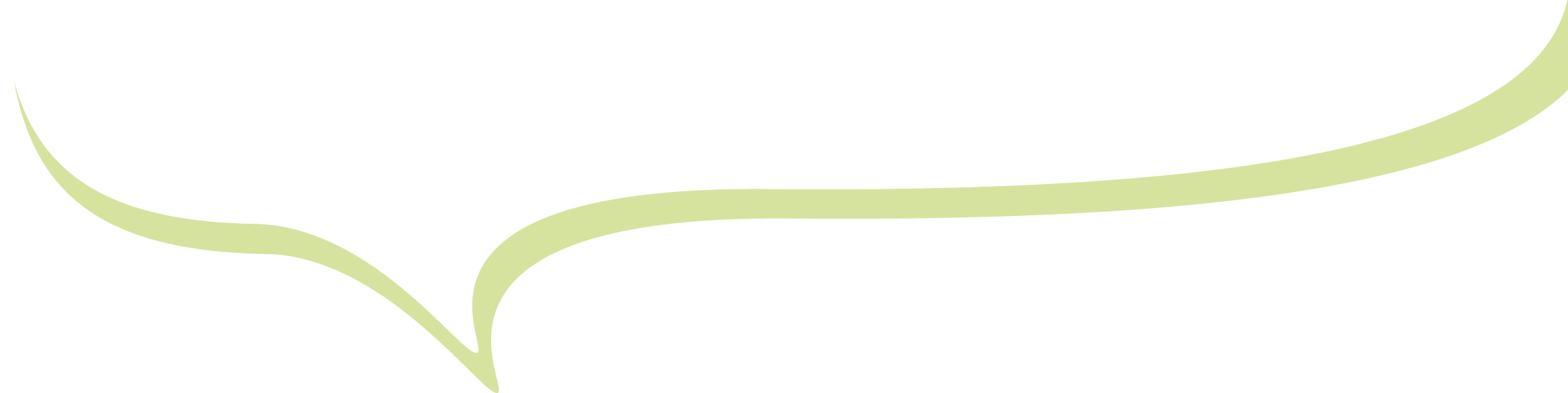 Moskeija
moskeijat on rakennettu erityisesti rukoushuoneiksi, ei uskonnollisia toimituksia varten 
moskeijoiden rakennustavat ja -tyylit vaihtelevat 
kaikissa moskeijoissa pyhin asia oikea rukoussuunta ja sen osoittava syvennys 
moskeijoissa ei ole Koraania lukuun ottamatta muita kulttiesineitä eikä myöskään kuvia
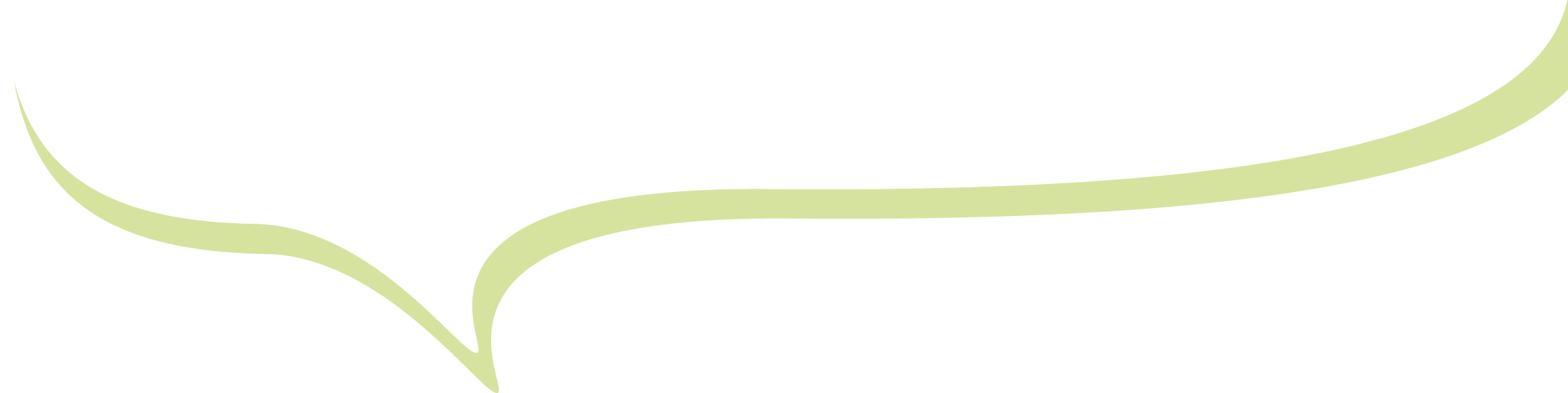 Hindutemppeli
hindutemppelit on omistettu tietylle jumalalle, mutta niissä palvotaan myös muita jumalia 
temppelit rakennetaan astrologian avulla ja suunnataan kohti itää 
temppelit ovat usein vuoren muotoisia ja temppelissä käynti kuin pyhiinvaellus vuorelle 
pyhin paikka on pääjumalan pyhäkkö 
hindutemppelit ovat usein todella koristeellisia
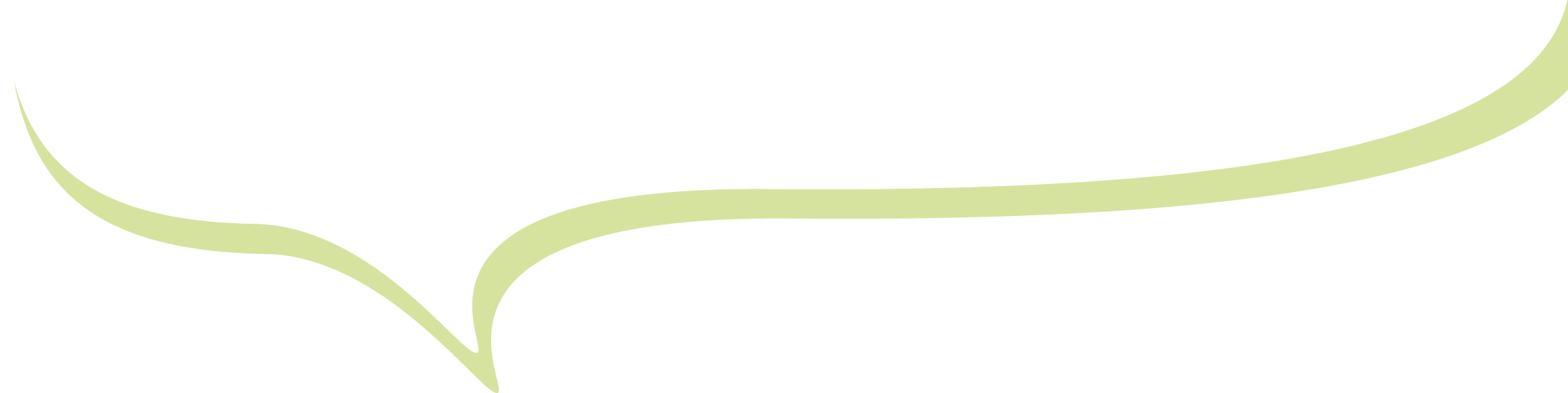 Buddhalainen temppeli
buddhalaisissa temppeleissä harjoitetaan usein hiljaista meditaatiota itsenäisesti 
temppeliarkkitehtuurin tyylit vaihtelevia ja seuraavat paikallista rakennustapaa 
tyypillisesti temppelissä ainakin yksi suurempi Buddhan patsas 
rakennussuunta etelään tai itään 
luku kahdeksan toistuu arkkitehtuurissa, viittaa jaloon kahdeksanosaiseen polkuun 
stupat eli pyhäinjäännösrakennelmat
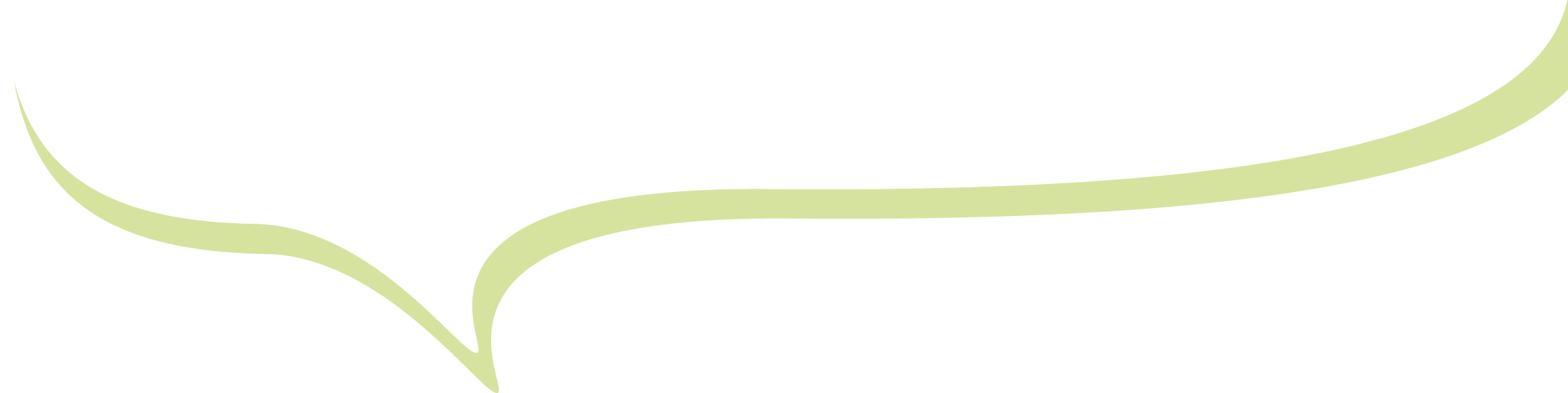 Šintopyhäkkö
šhintopyhäköt rakennetaan kauniille luonnonpaikoille 
kulku torii-portin kautta 
pyhäkörakennukset puuta 
pyhäkkörakennuksissa kaksi osaa: honden ja haiden 
honden pyhäkön pyhin paikka jonne ei saa mennä
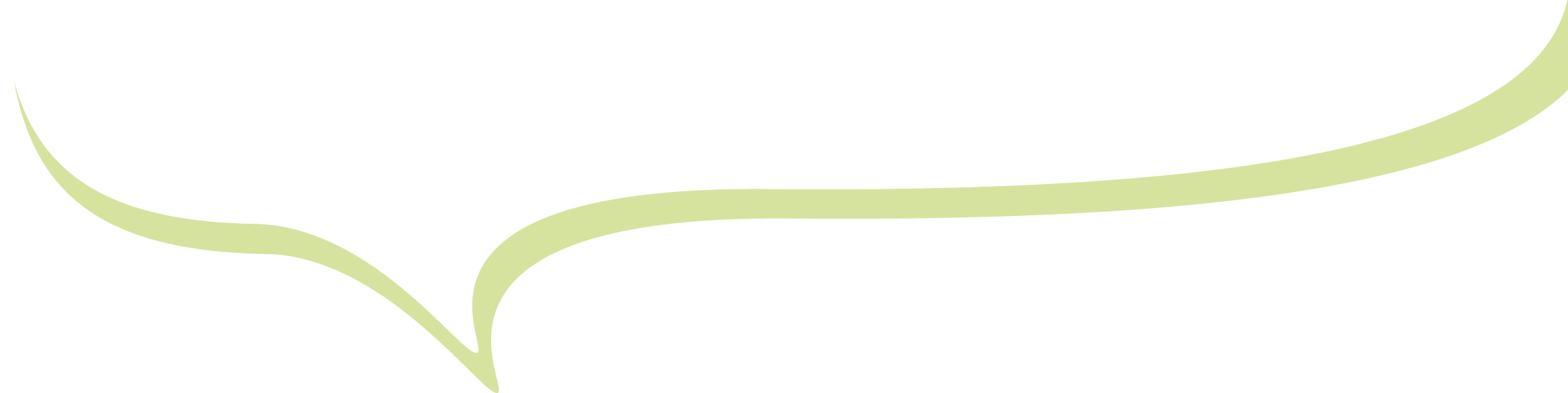 Taolainen temppeli
taolaiseen arkkitehtuuriin vaikuttaa fengshui-ajattelu 
rakennuspaikkana kaunis luonnonkohde, tavoitteena sulautua ympäristöön 
rakennusmateriaalina puu 
temppelien tyyli mukailee kiinalaista arkkitehtuuria, johon on lisätty taolaista symboliikkaa 
tyypillistä tulisijat ja eläinpatsaat
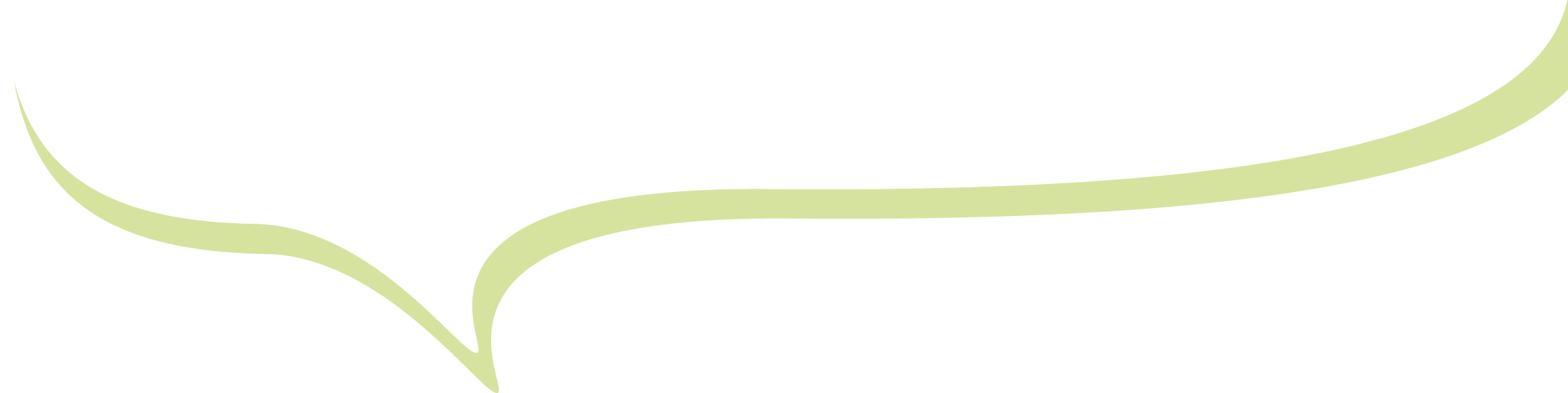 Kungfutselainen temppeli
kungfutselaiset temppelit rakennettu opiskelua varten 
tyyliltään kiinalaisen arkkitehtuurin mukaisia, mutta usein koristelu melko hillittyä 
temppelialueeseen kuuluu useita rakennuksia joiden sijoittelussa tavoiteltu harmoniaa 
alun perin kuvattomia, myöhemmin Kungfutsen patsaat uhrausta varten
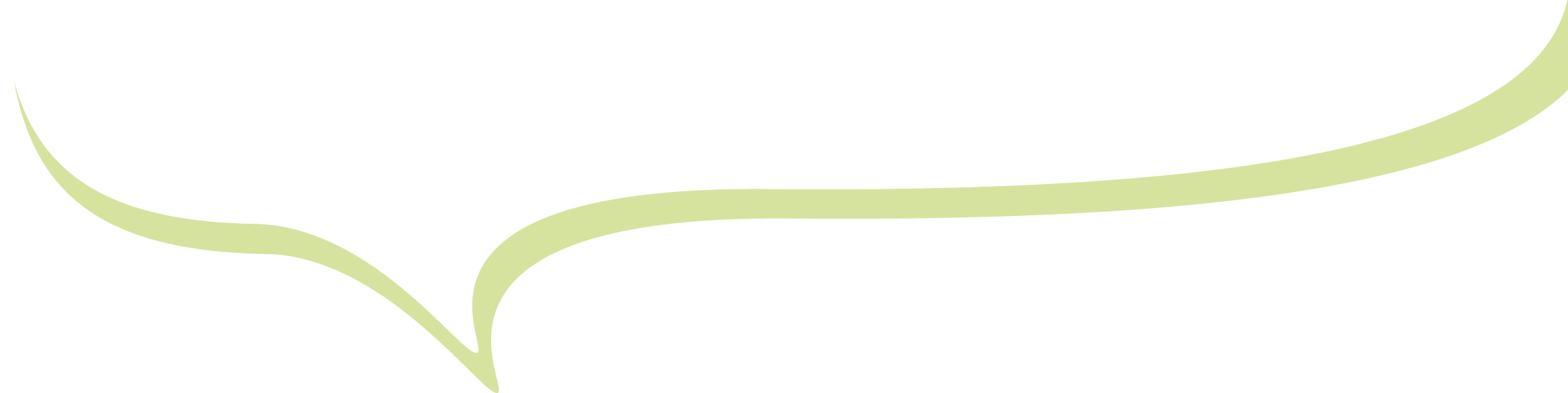